NEW ORLEANSHYATT REGENCY  Exhibit Hall Floor PlanElite Hall 1 & 2
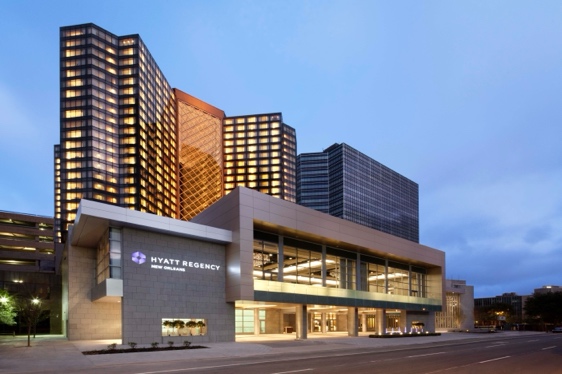 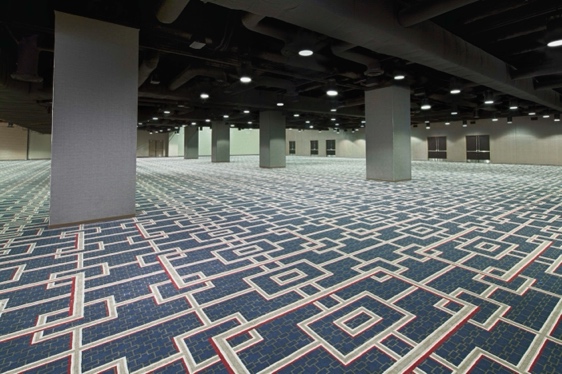 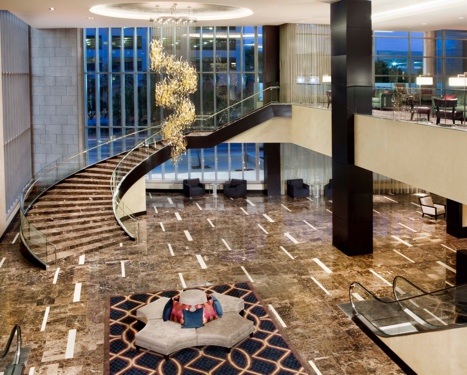 Exhibit Floor Plan
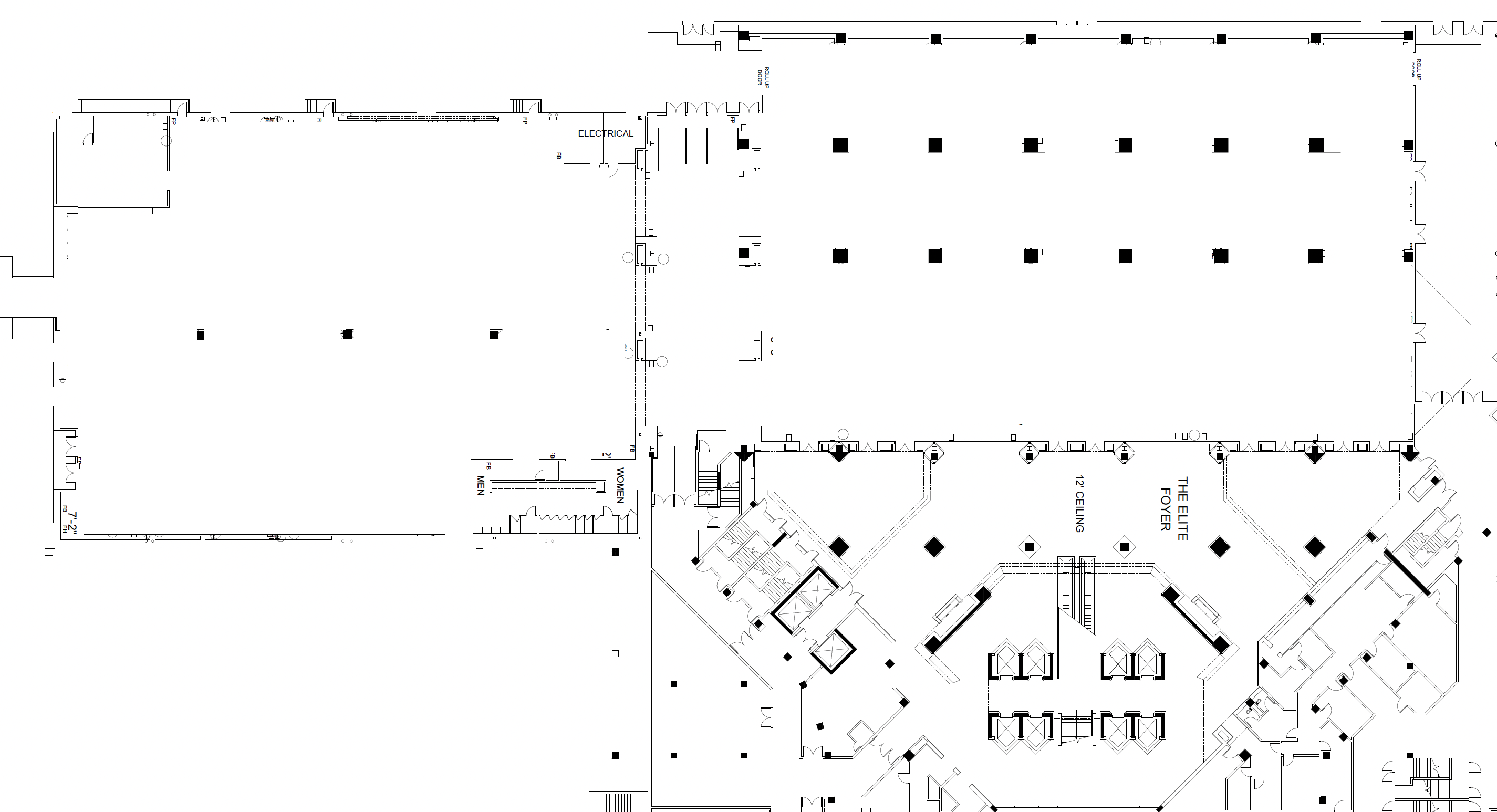 Elite Hall A
10’ceiling
Elite Hall B
15’4”ceiling
MAIN EXHIBIT HALL ENTRANCE & EXIT
NO ENTRANCE OR EXIT
Exhibit Hall with Booth Number
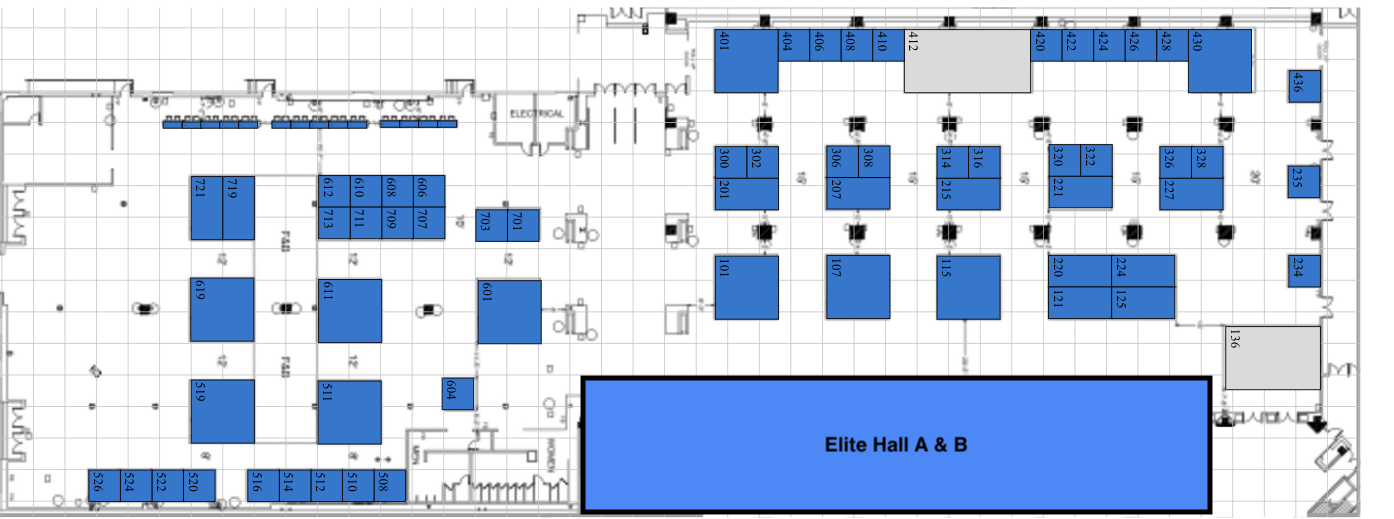 Exhibit Hall A
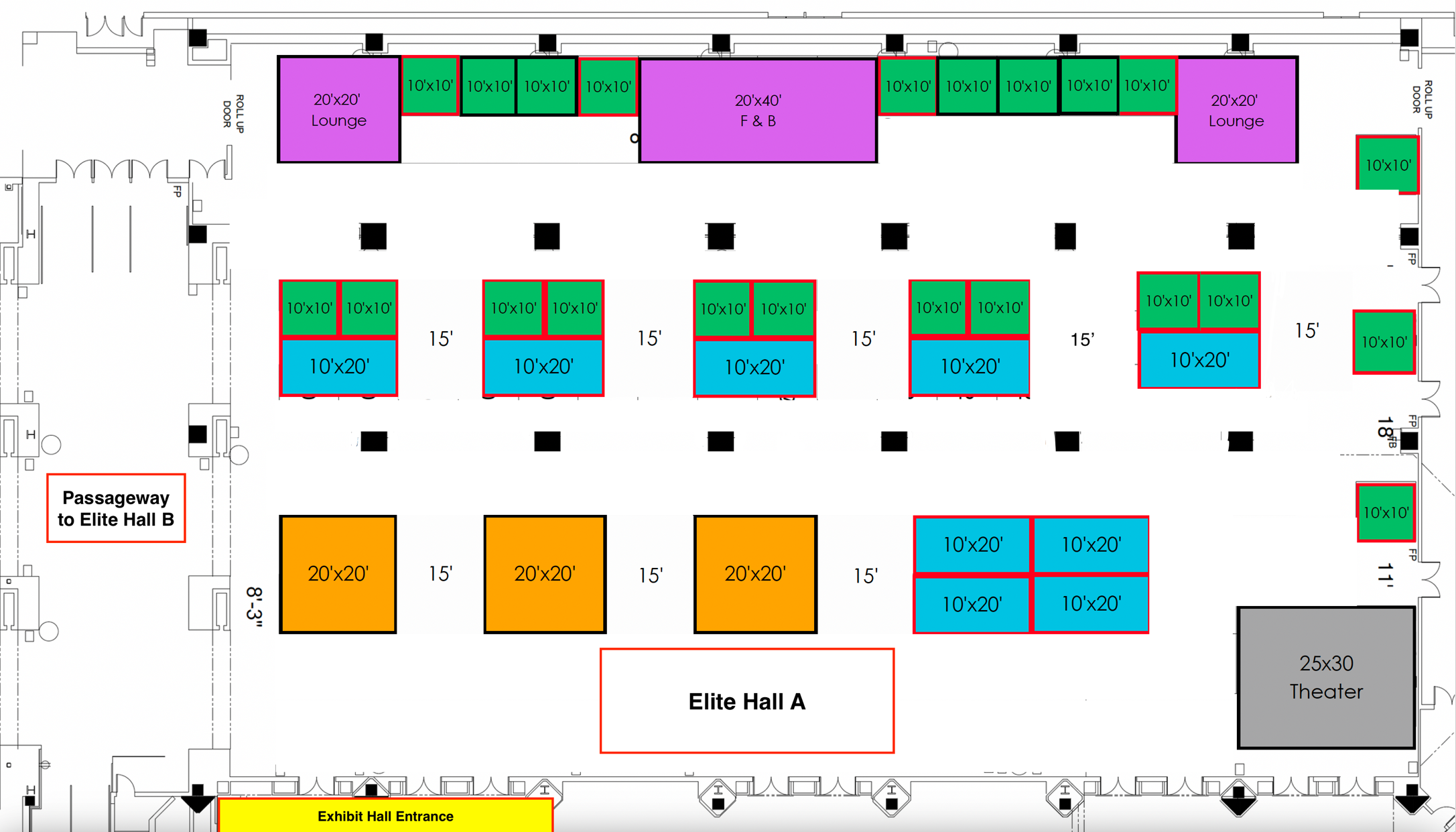 Exhibit Hall B
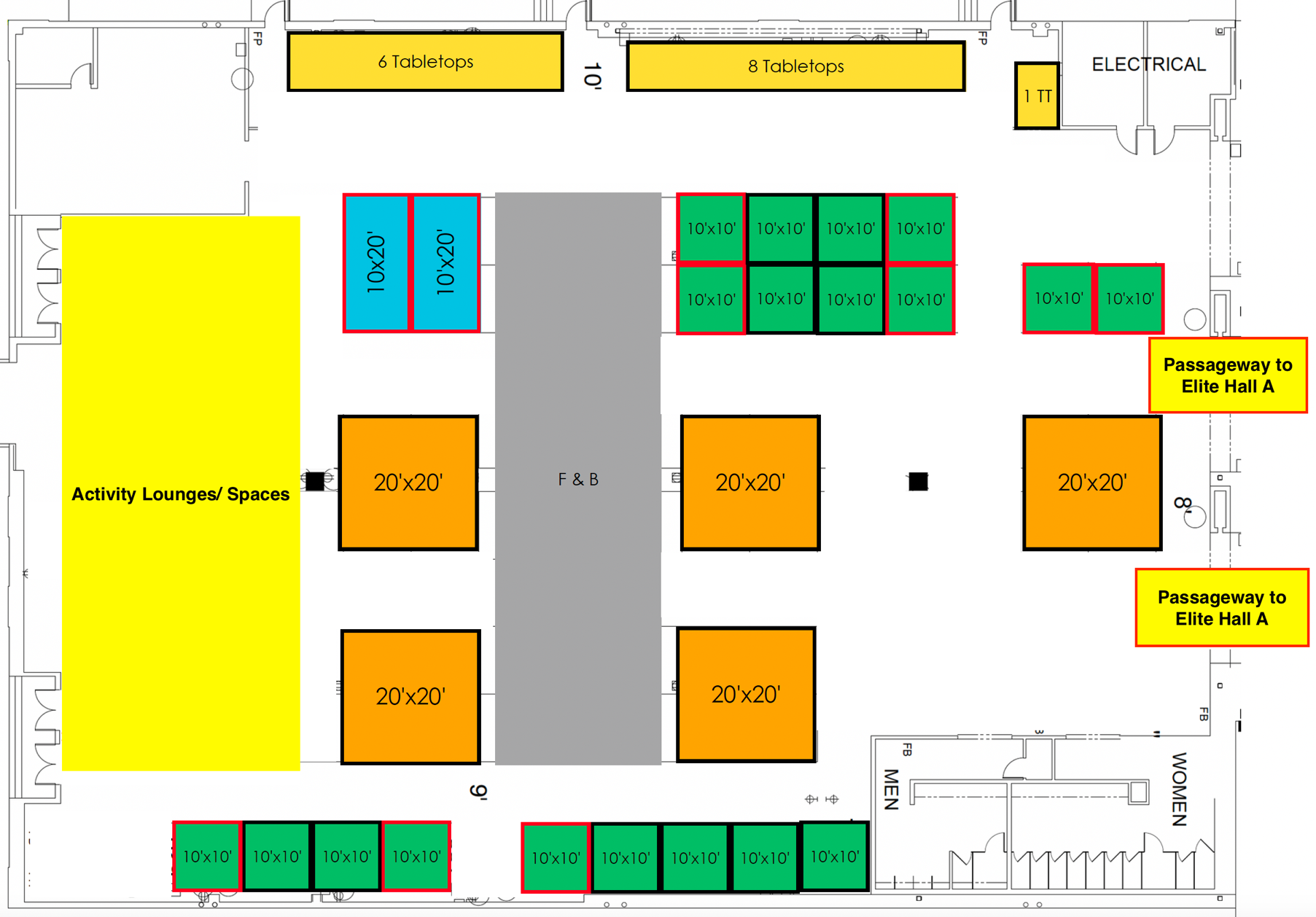 Hyatt Floor Plan
Level 2: MAPS Registration,
General Session, and Workshops
Level 1: Exhibit Hall and Receptions
Level 3: Didactic Sessions
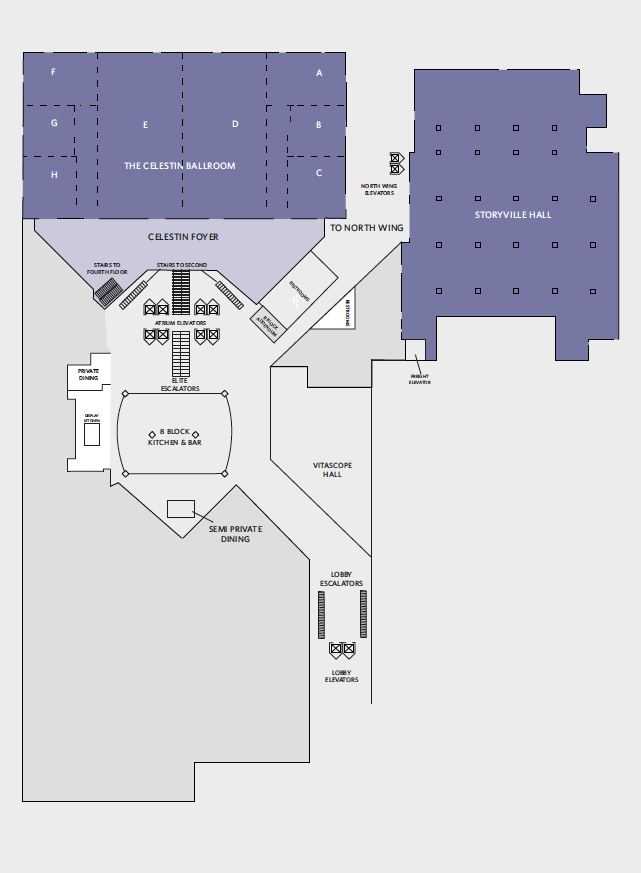 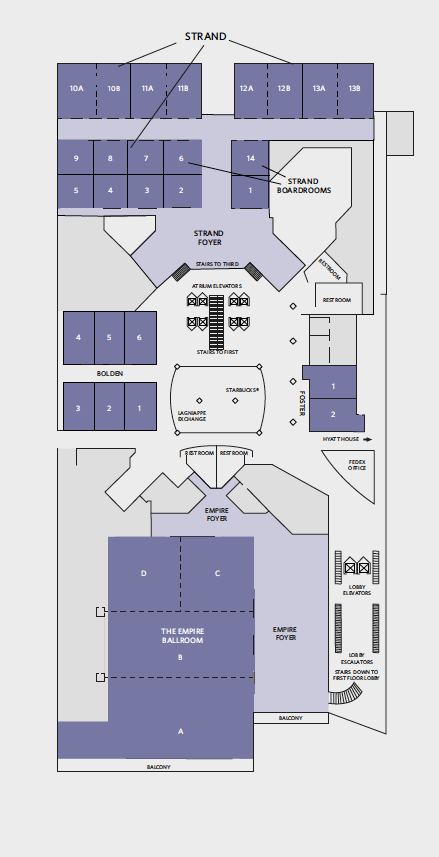 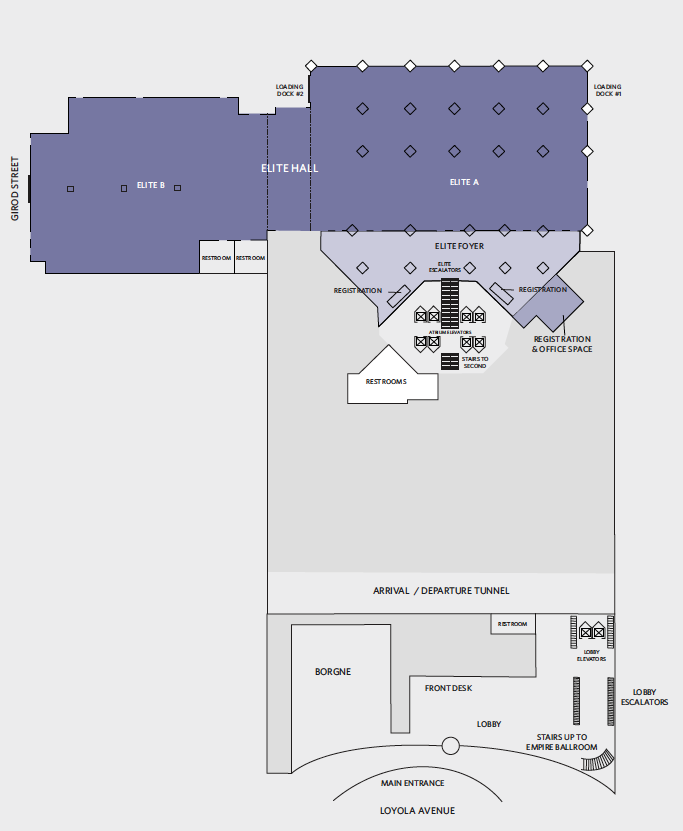 Various Event Space
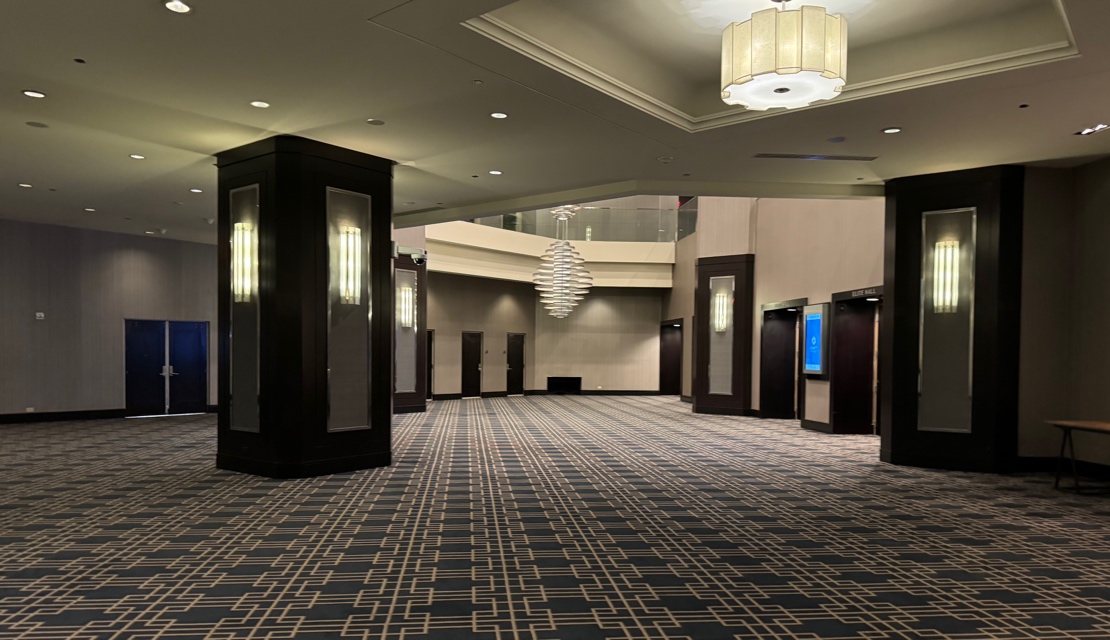 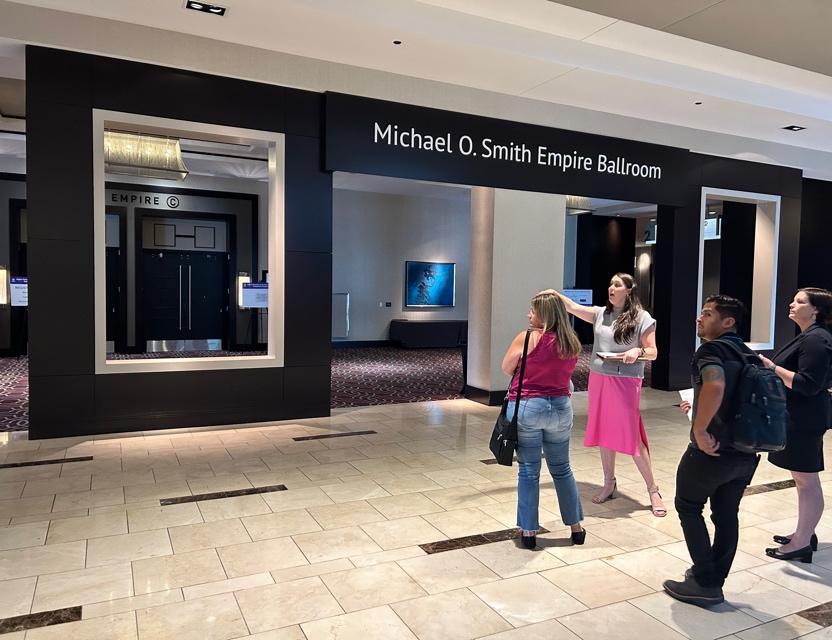 FLOOR OVERVIEW

Level 1
Exhibit Hall
Receptions

Level 2
MAPS Registration
General Session
Workshops

Level 3
Didactic Sessions
Left side: Pre-function Area
Registration Area
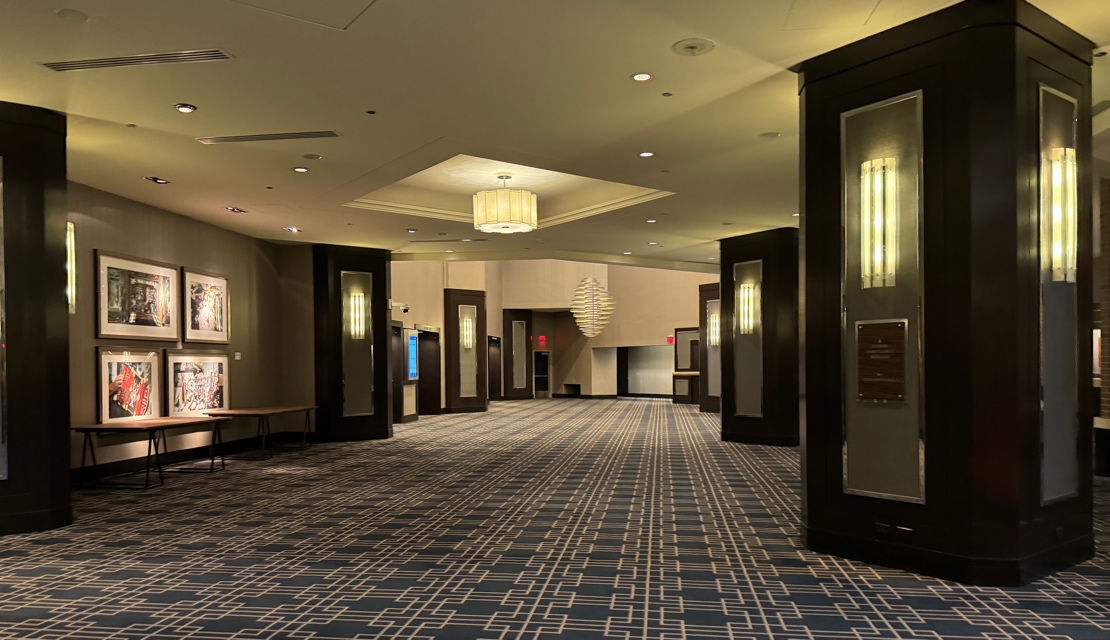 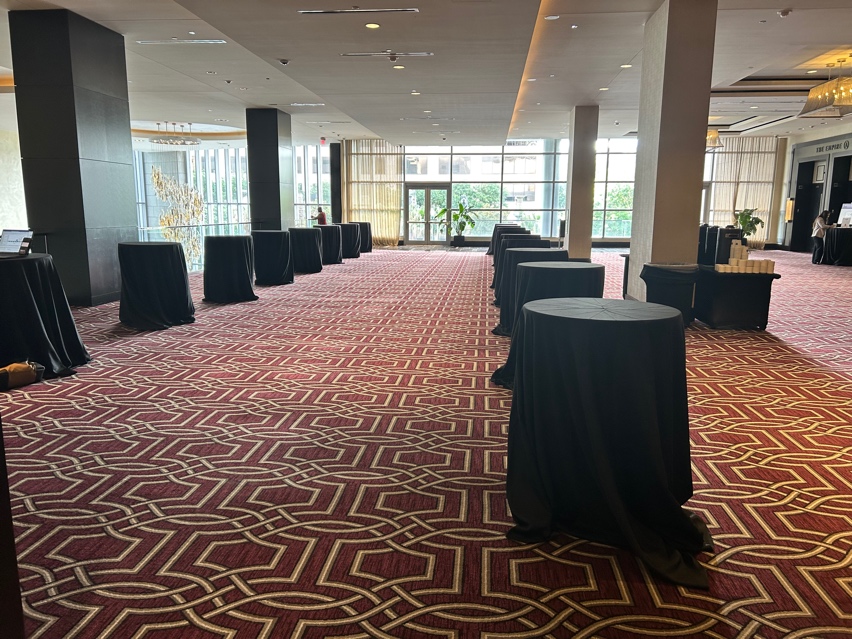 Right side: Pre-function Area
Left of Registration Area
Exhibit Hall A
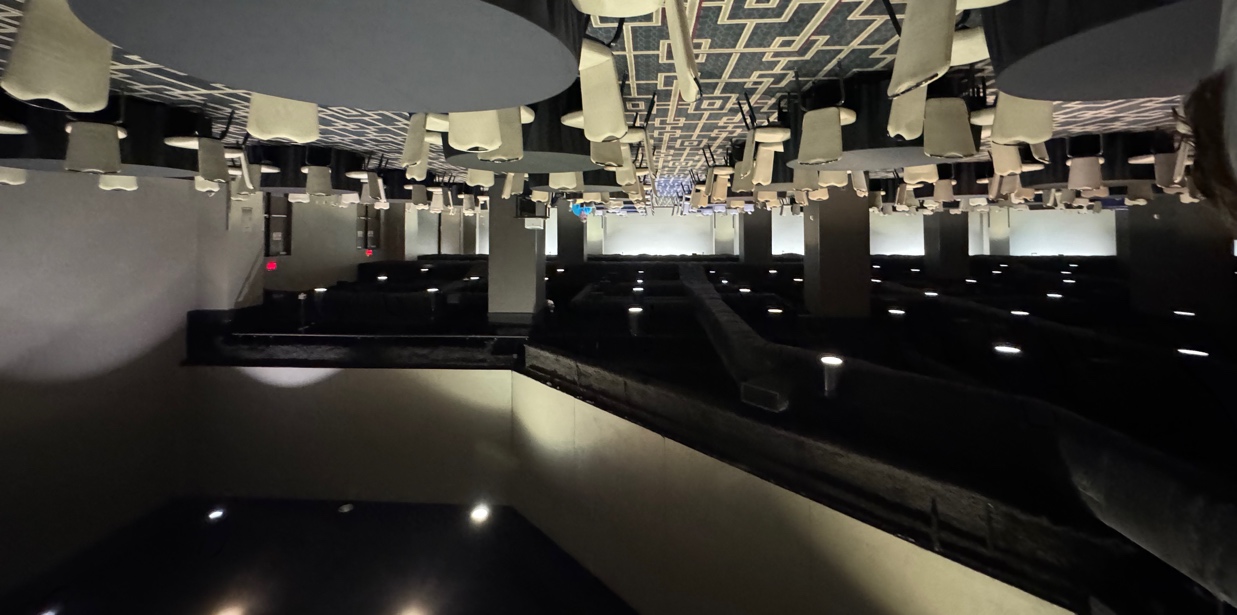 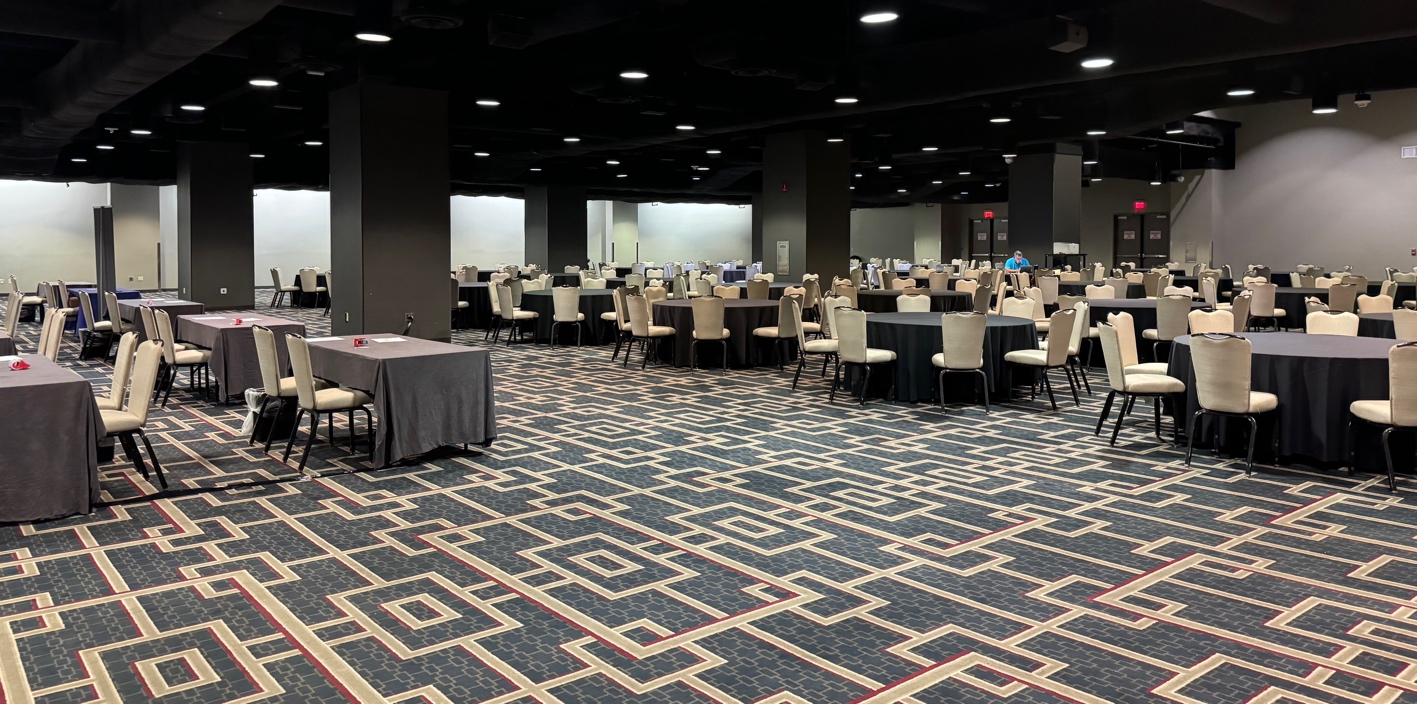 View from theater to 20x20 lounge
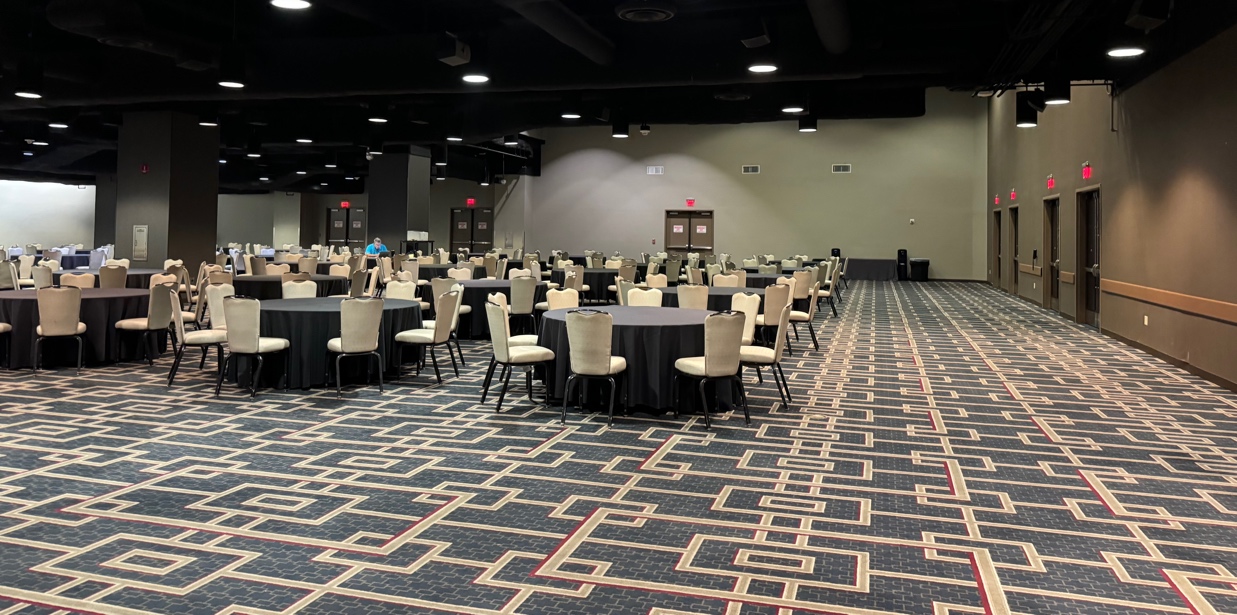 View from exhibit 115 to right side 20x20 lounge
View from exhibit 101 to theater
Exhibit Hall A
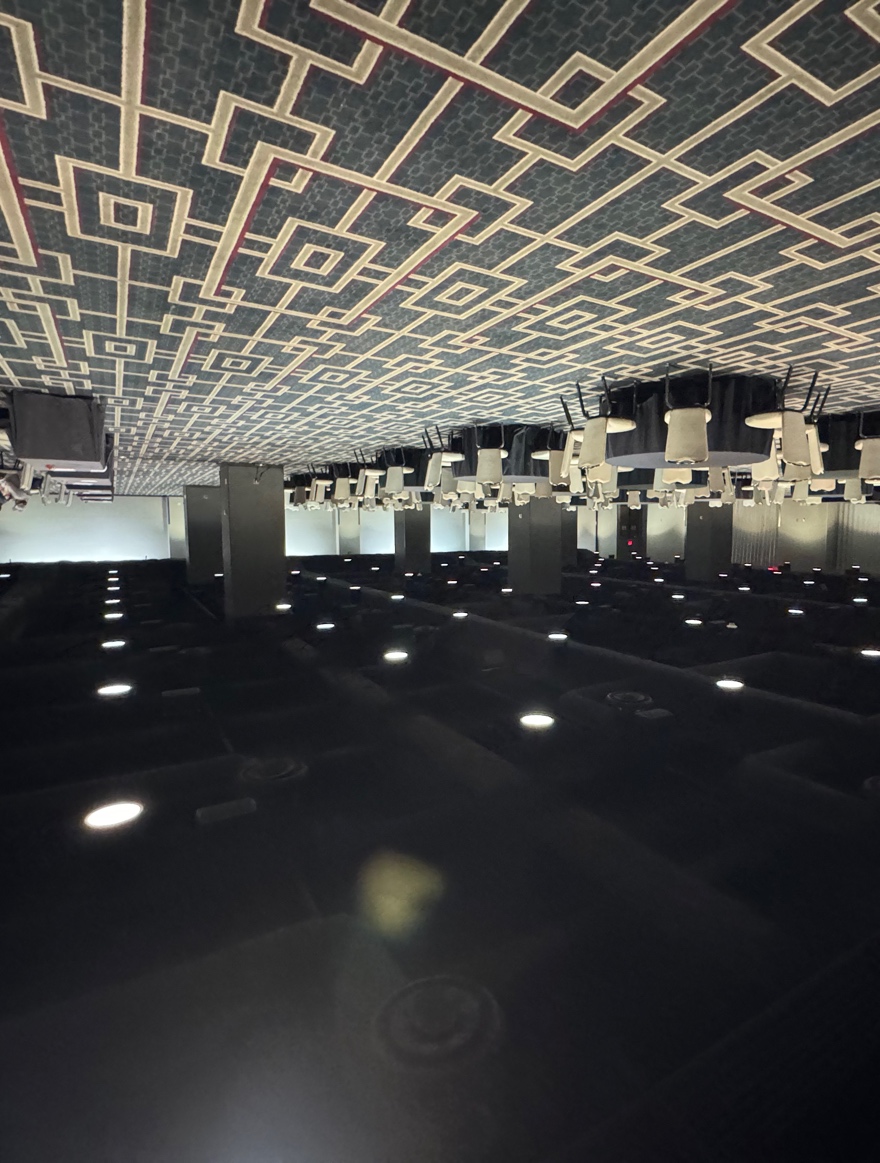 * Please note that the connecting doors will always be open connecting both Exhibit Halls.
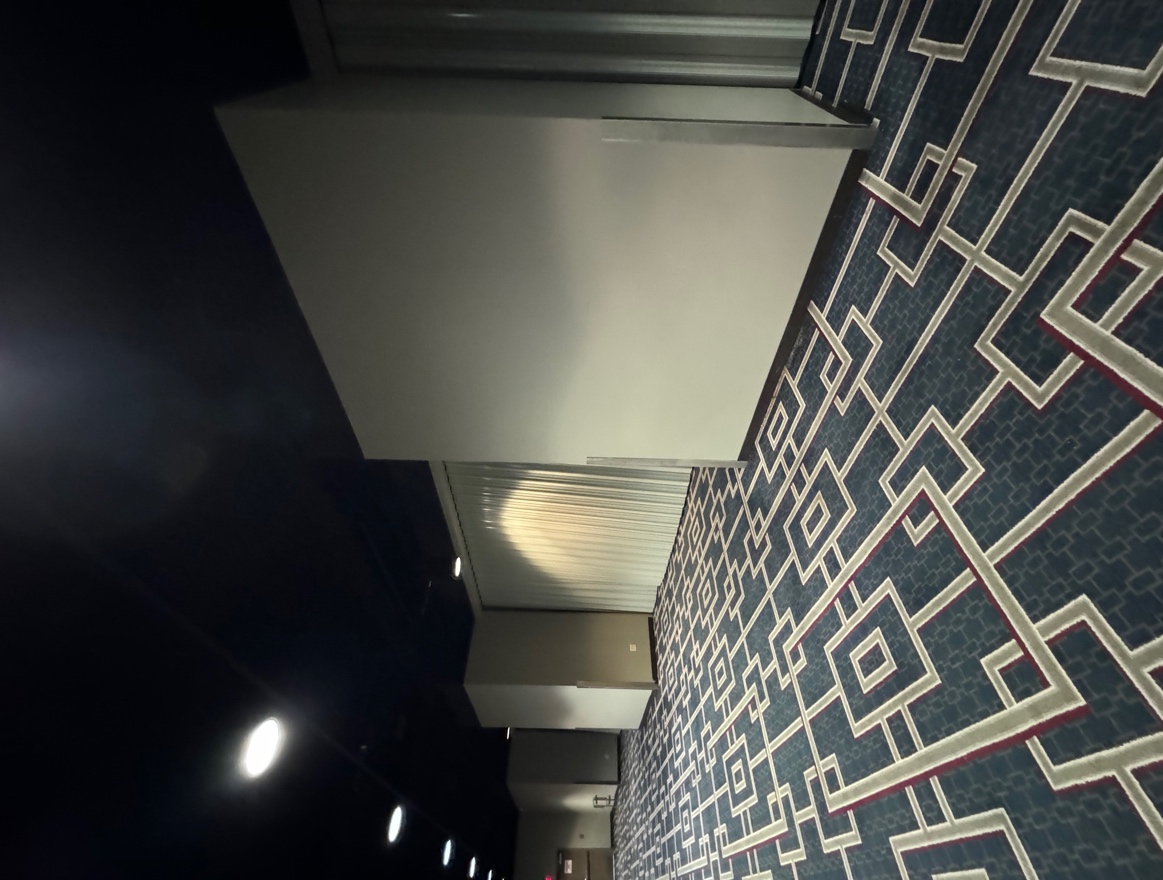 Entrance into Elite Hall B  from the
passageway space
Facing from exhibit 107 to
passageway into Elite Hall B
Exhibit Hall B
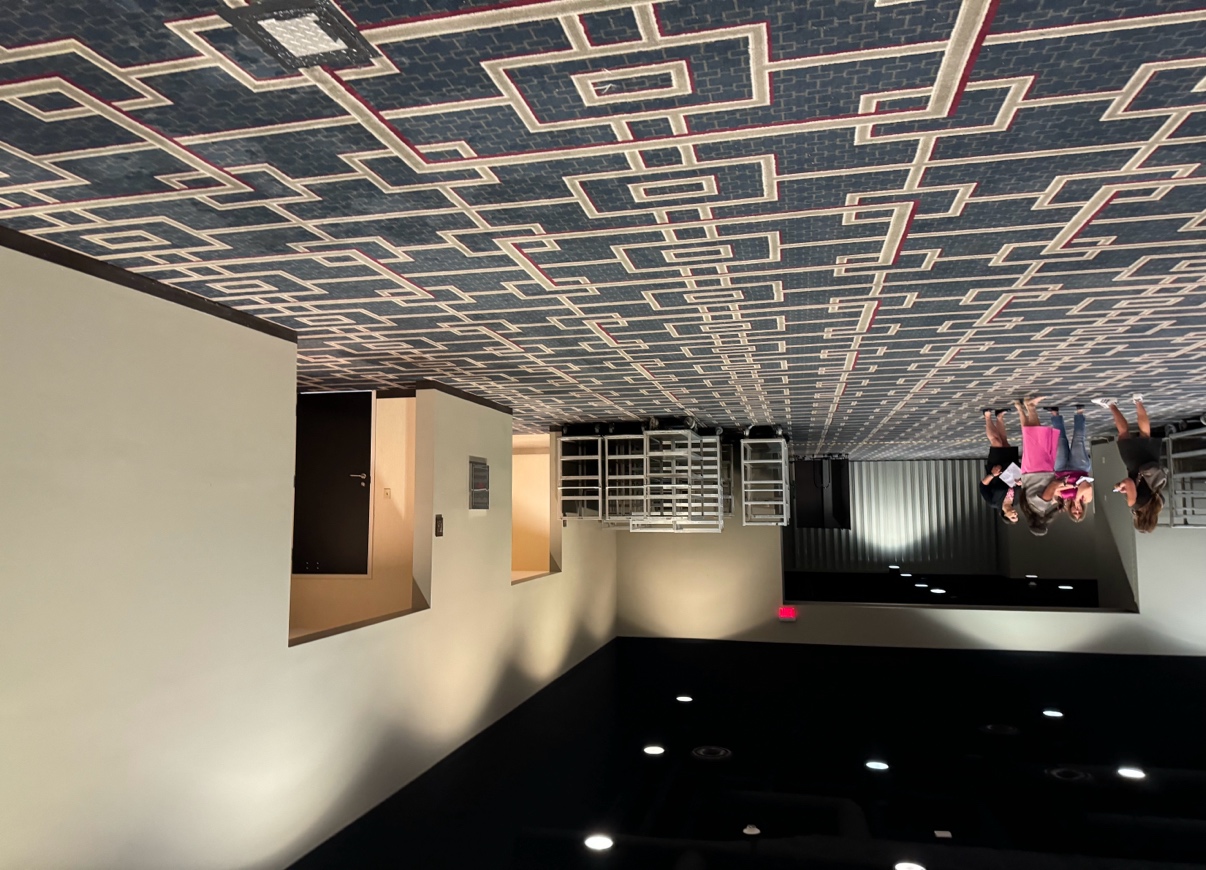 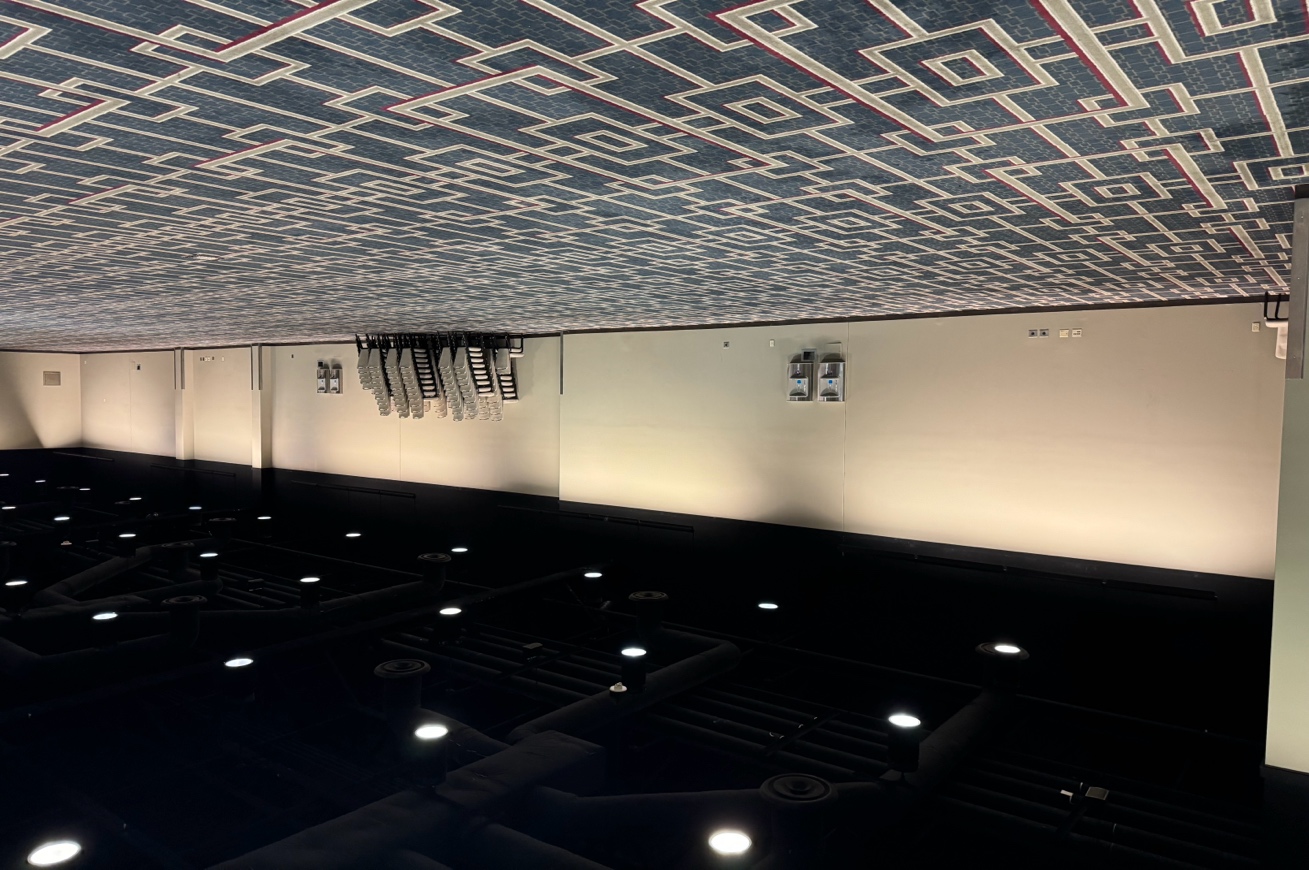 View from exhibit 511 to passageway into Elite Hall A
View of exhibit 508- 526
Exhibit Hall B
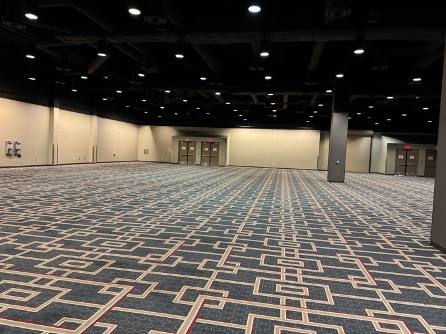 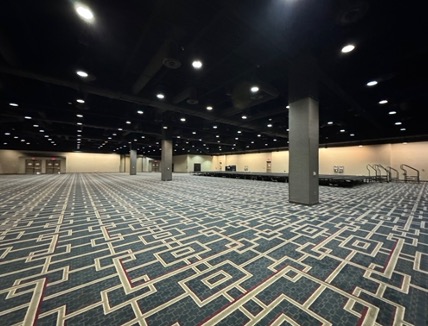 View from exhibit 601 to the left side view of Elite Hall B
View from exhibit 601 to the
 right side view of Elite Hall B
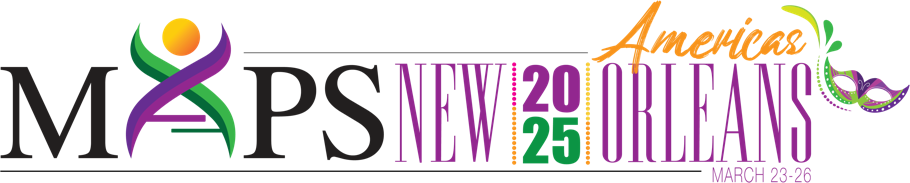